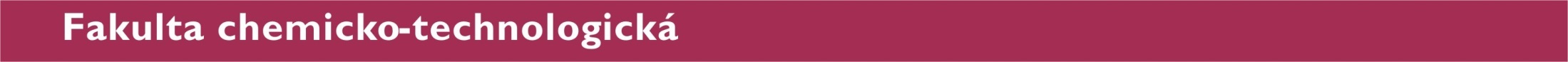 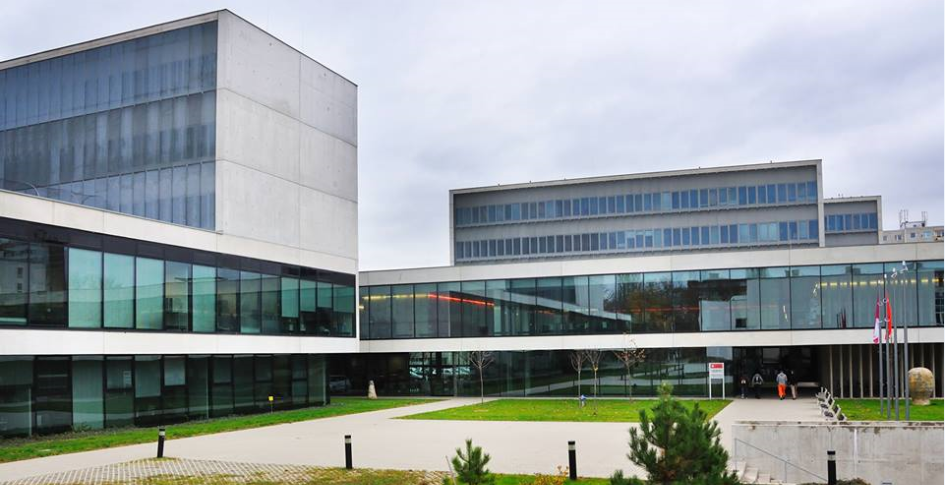 Srovnání účinnosti odstraňování barviva Mordant Blue 9 použitého jako modelového AOX kontaminantu z vod adsorpcí na uhlíkatých sorbentech a iontovou výměnou s využitím iontových kapalin
Barbora Kamenická a Tomáš Weidlich
Skupina chemických technologií, Univerzita Pardubice, ÚEnviChI
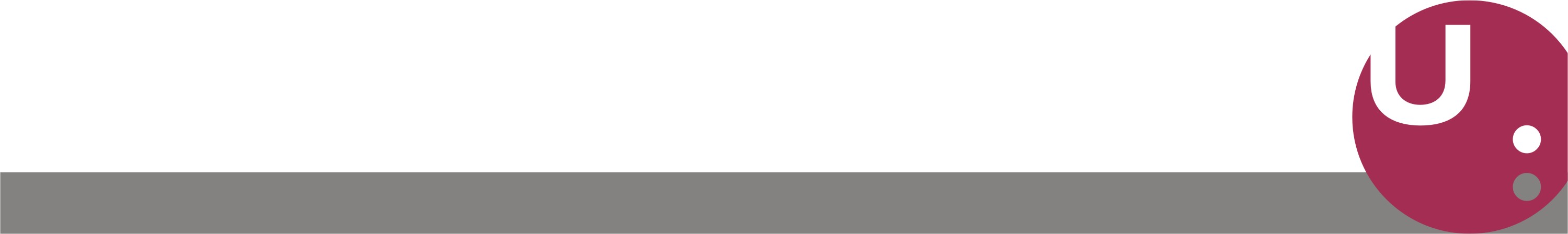 Pojem AOX
= adsorbovatelné organicky vázané halogeny 
  organické halogenderiváty
Mezinárodní parametr pro sledování těchto látek ve vodách 
Podle nařízení č. 143/2012 Sb. o postupu pro určování znečištění odpadních vod
Stanovení dle ČSN EN ISO 9562 (75 7531)
Poplatky za vypouštění odpadních vod s obsahem AOX:
2
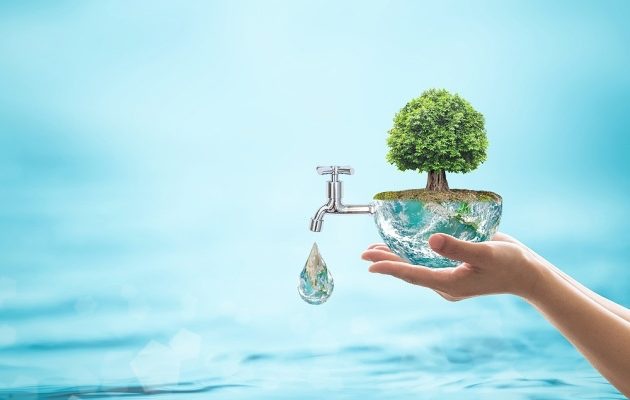 Problematika AOX kontaminantův ŽP
Perzistentní látky
Ve vodách lze chlorované deriváty vyjádřit souhrnným parametrem AOX (adsorbovatelné organické halogenderiváty)
U halogenovaných aromatických sloučenin problém s vysokou stabilitou vazeb Carom-Cl, velmi špatně biodegradovatelné = na BČOV nedochází k jejich odstranění z vod 
Jsou relativně dobře rozpustné ve vodě = riziko kontaminace životního prostředí 

→ Nutno využít speciální separační techniky pro odstranění z vod
3
Nejčastější řešení odstraňování AOX z vod = adsorpce na aktivní uhlí
Malá účinnost díky vysoké polaritě AOX kontaminantů, účinnost velmi závislá na pH - nejúčinnější v kyselé oblasti pH
Problematické nakládání s nasyceným sorbentem v případě, že sorbovaný kontaminant není VOC

ODSTRAŇOVÁNÍ = spalování nebezpečného odpadu a náhrada sorpční náplně čerstvým sorbentem = DRAHÉ

2. REGENERACE = využití desorpce/pyrolýzy = DRAHÉ + NUTNOST SPÁLIT DESORBOVANÉ AOX + v ČR není desorpční jednotka na regeneraci AC pyrolýzou
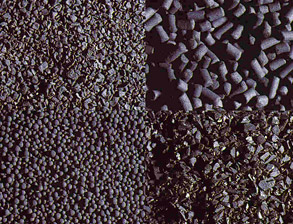 4
Možnost snížení nákladů = využití alternativních uhlíkatých sorbentů = např. biochar (biouhel)
Využíván převážně v zemědělství díky sekvestraci uhlíku
Ale i jako ekonomicky přijatelný alternativní sorbent
O cca 1000 dolarů/tunu levnější než AC
Liší se typem surovin (borovicové dřevo, třešňové pecky, zemědělský odpad,…) a způsobem přípravy (pyrolýza při 400 °C, 500 °C,…)
Využití biocharu jako sorbentu v současnosti studováno v řadě odborných publikací
Dle databáze Web of Science: 
klíč. slova: biochar AND dye removal = 195 odkazů, z toho 172 za posledních 5 let 
klíč. slova: biochar AND pharmaceuticals removal = 73 odkazů, z toho 67 za posledních 5 let
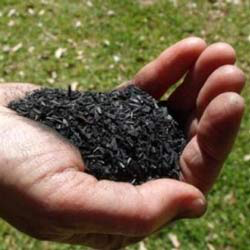 5
Další možnosti odstraňování AOX = chemické metody
Chemická oxidace 
Především AOPs (advanced oxidation processes) = kombinace oxidačních činidel, často za spolupůsobení UV záření,…
Vyžaduje nákladné zařízení, velké přebytky oxidačních činidel
I přes oxidaci studované sloučeniny AOX ve vodách obvykle přetrvávají = velká stabilita vazeb C-Cl 

Reduktivní dehalogenace
Kombinace Al slitiny s kovem, který má vlastnosti hydrogenačního katalyzátoru → kvantitativní hydrodechlorace aromatických chlorderivátů (např. využití Raneyovy slitiny hliníku s niklem) 
Přeměna na mnohem lépe biologicky odbouratelné dehalogenované produkty
6
INOVATIVNÍ MOŽNOST ODSTRAŇOVÁNÍ AOX = IONTOVÁ VÝMĚNA 
Při aplikaci polymerních anexů problém s regenerací 
Možnost využití levných kationaktivních tenzidů (R4N+X-) v roli kapalných iontoměničů pro separaci ve vodě rozpuštěných biocidů (barviv) ve formě iontových párů:
R4N+X-  + barvivo-SO3-Na+ → barvivo-SO3-NR4+ + NaX
Schopnost výměny aniontu R4N+X- za halogenovaný organický anion      barvivo-SO3-Na+→ pokles polarity a rozpustnosti → možnost separace biocidů z vod s použitím jednoduchých separačních metod

Kombinace adsorpce a iontové výměny = využití impregnace (použitého) sorbentu v roli nosiče kapalného iontoměniče
Tvorba iontových párů např. barvivo-SO3-NR4+ = možnost účinné sorpce hydrofobních iontových párů ve srovnání s původním hydrofilním barvivo-SO3Na+ ?!
7
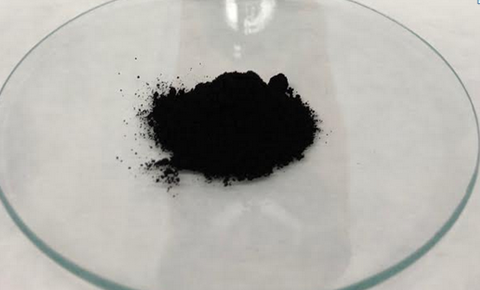 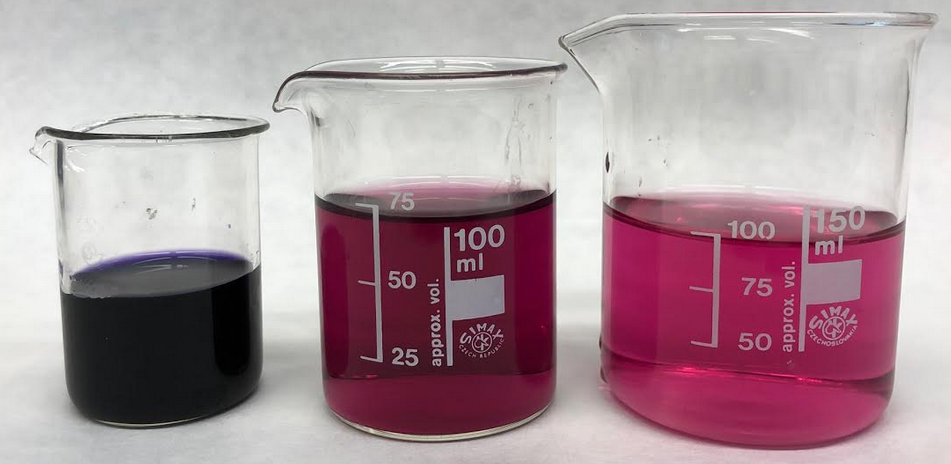 Mordant Blue 9jako zdroj AOX:
Chlorované azobarvivo kyselé povahy
Jeden z mnoha běžně používaných organických barviv
Využívá se při barvení bavlny, hedvábí a nylonu
Dobře rozpustné ve vodě, molekulová hmotnost 502,81 g/mol, vlnová délka adsorpčního maxima ve viditelné oblasti spektra λmax = 516 nm
Zvyšuje parametr AOX (adsorbovatelné organické halogeny) ve vodách = použit jako modelový AOX kontaminant
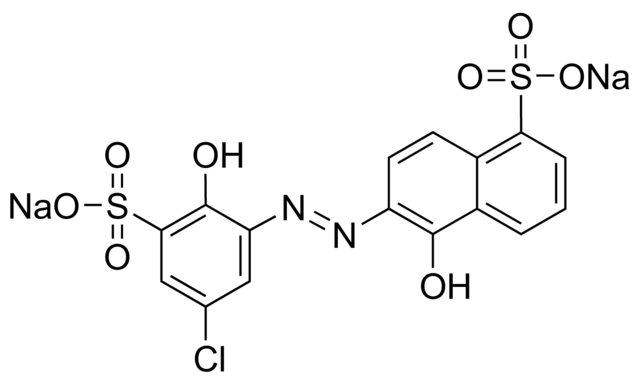 8
Použité postupy a výsledky
Cíl → pro separaci Mordant Blue 9 z vod srovnat účinnost adsorpce na uhlíkaté sorbenty a iontovou výměnu pomocí iontových kapalin:
R4N+X-  + barvivo-SO3-Na+ → barvivo-SO3-NR4+ + NaX

Testováno chlorované azobarvivo kyselé povahy Mordant Blue 9 (MB9)
Sorbenty:  aktivní uhlí (granulované, Hydraffin CC DonauChem), biochar (vzorky Pyreg 400 °C, Pyreg 500 °C a NovoCarbo)
Kvartérní amoniové soli: oktyl3MeNCl, lauryl2Me2NCl, poly(allyl2Me2NCl), BzMe2stearylNCl, cetylMe3NBr, Aliquat 336, Arquad 2HT, Rewoqaut 18WE, Luviquat FC 370

Účinnost odstranění MB9 hodnocena: 
spektrofotometrické stanovení obsahu barviva MB9 
měření parametru CHSKCr (kyvetové testy Hach Lange) 
měřením parametru AOX (VÚOS a.s.)
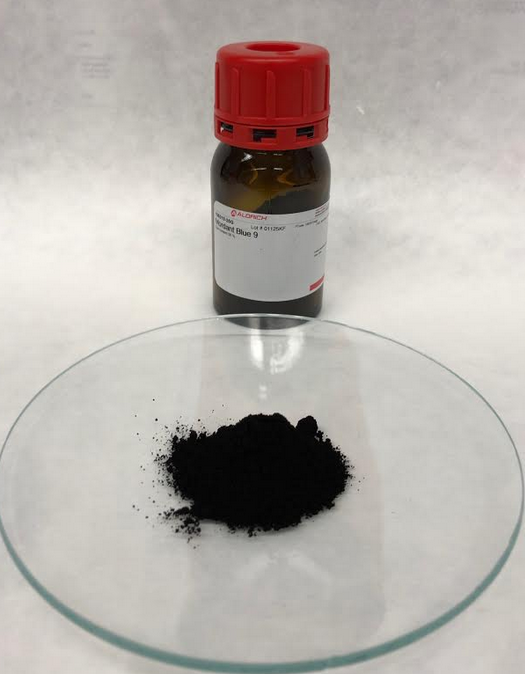 9
Hodnocení účinnosti odstraňování chlorovaného barviva MB9 přídavkem iontových kapalin
Testována izolace Mordant Blue 9 z vodných roztoků přídavkem vybraných iontových kapalin => vzniklý iontový pár separován extrakcí do dichlormethanu => po destilaci CH2Cl2 stanoven výtěžek reakce
Testovány iontové kapalin s 1,2 a 3 dlouhými alkylový řetězci
10
Testované kapalné iontoměniče = kvartérní amoniové soli (s 1-3 dlouhými alkylovými řetězci):
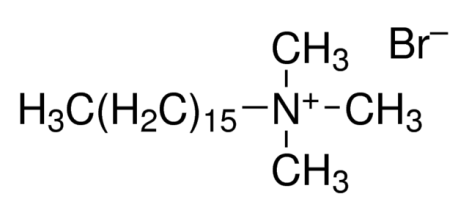 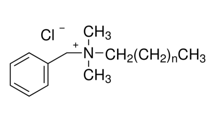 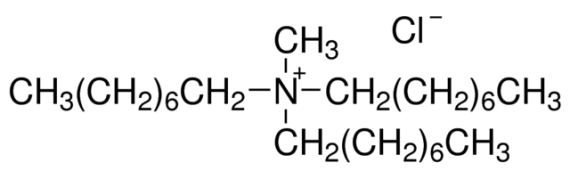 Cetyltrimethylamonium bromid
cetylMe3NBr
Benzalkonium chlorid
BzkoniumCl
Aliquat 336,
Oktyl3MeNCl
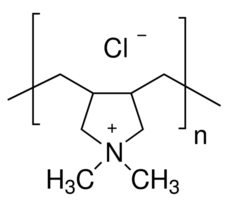 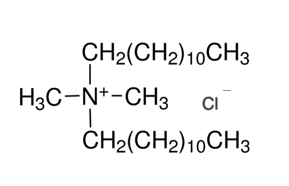 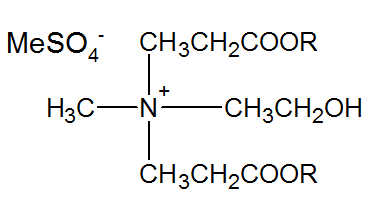 Dilauryldimethylamonium chlorid
 lauryl2Me2NCl
Poly(diallyldimethylamonium chlorid)
Poly(allyl2Me2NCl)
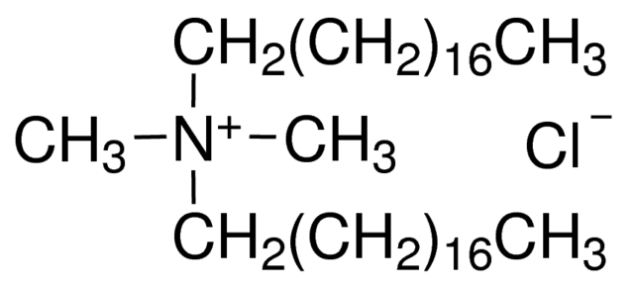 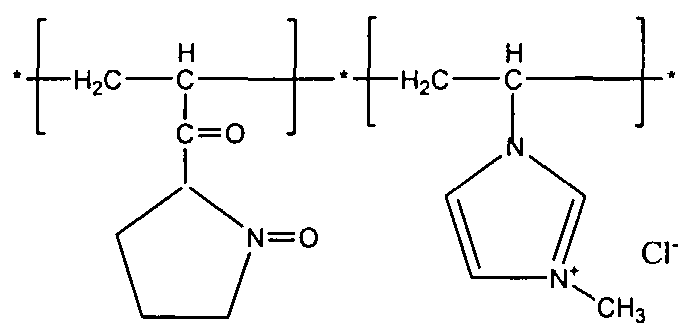 Rewoquat 18WE
Arquad 2HT
Luviquat FC 370
11
Příklad iontové výměny MB9 s vybranými tenzidy:
MB9 + cetylMe3NBr:
MB9 + Arquad 2HT:
MB9 + BzkoniumCl:
MB9 + Aliquat 336:
12
Izolace MB9 z vodných roztoků pomocí iontových kapalin s 1-3 dlouhými alkylovými řetězci
Účinnost izolace MB9 roste v řadě: cetylMe3NBr < Arquad 2HT < benzyMe2stearylNCl < Oktyl3MeNCl
13
Stanovení rozdělovacího koeficientu oktan-1-ol-voda pro MB9 a iontové páry MB9 s R4NX
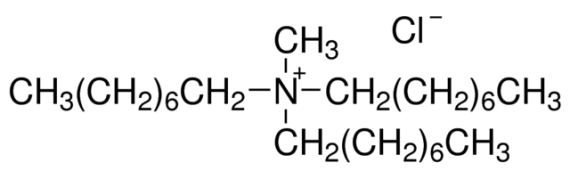 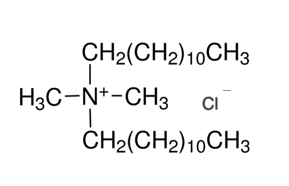 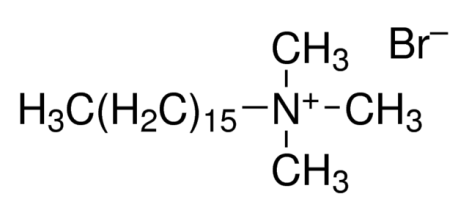 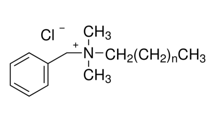 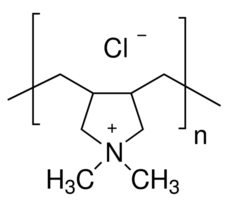 Nejúčinnější kvartérní amoniové soli = nerozpustné ve vodě = problém s aplikací
ALE: zajímavá účinnost + ve vodě rozpustné = benzalkonium chlorid = AlkBzN+MB9
14
SHRNUTÍ:
Nejúčinnější iontové kapaliny: Rewoquat 18 WE, Arquad 2HT-75,  Aliquat 336 
→ lipofilní, nejméně s dvěma objemnými alkylovými skupinami → ve vodě téměř nerozpustné 
Kompromis mezi rozpustností ve vodě a účinností pro separaci – alkylbenzyldimethylamonium chlorid  (AlkBzNCl, benzalkonium chlorid)
Pro separaci vhodný např.: vodný roztok směsi Aliquatu 336 (hydrofobní) rozp. v 50%ním vodném BzkoniumCl (hydrofilní):
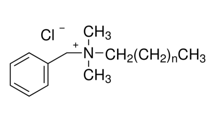 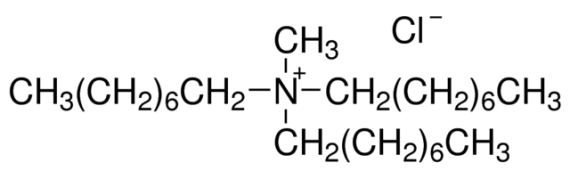 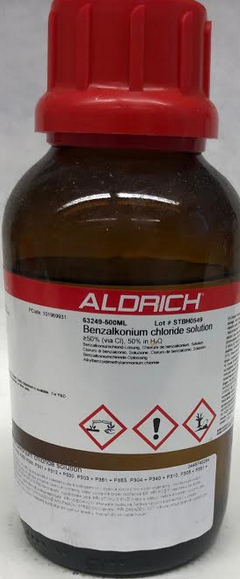 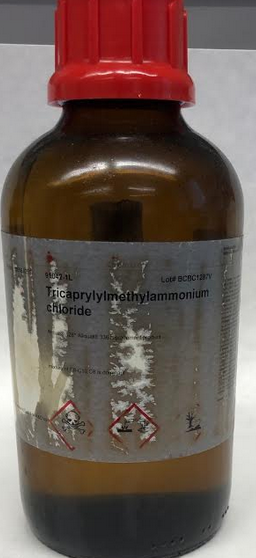 15
Navýšení sorpční kapacity GAC tenzidy při odstraňování MB9 dle postupu:
Adsorpce MB9 na GAC → nasycení GAC → nasycené GAC využito pro další odstraňování MB9 za spolupůsobení tenzidů (0,1 g/GAC)
= navýšení sorpční kapacity GAC až o 19 %
16
Srovnání účinností odstranění MB9 adsorpcí na GAC a adsorpcí na nasycené GAC za spolupůsobení tenzidů:
17
Odstraňování MB9 adsorpcí na biochar za spolupůsobení tenzidů při násadě 0,2 g tenzidu / g biocharu
→ za spolupůsobení tenzidů sorpční kapacita biocharu vyšší až o 55 %
18
Srovnání účinností odstranění MB9 adsorpcí na biochar a adsorpcí na biochar za spolupůsobení tenzidů:
19
Závěr
Odstraňování látek typu AOX účinné s R4NX s nejméně dvěma objemnými alkylovými skupinami → nízká rozpustnost ve vodě → účinné využití směsi Aliquatu 336 rozp. v BzkoniumCl
Účinná aplikace uhlíkatých sorbentů za spolupůsobení tenzidů → zvýšení sorpční kapacity sorbentů → šetření nákladů na odstraňování a regeneraci aktivního uhlí
Možnost využití levnějšího uhlíkatého sorbentu biocharu

Průmyslové využití → snížení ekonomických nákladů na účinné odstraňování AOX kontaminantů z vod
20
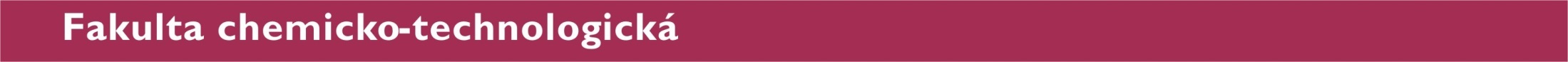 DĚKUJI VÁM ZA POZORNOST
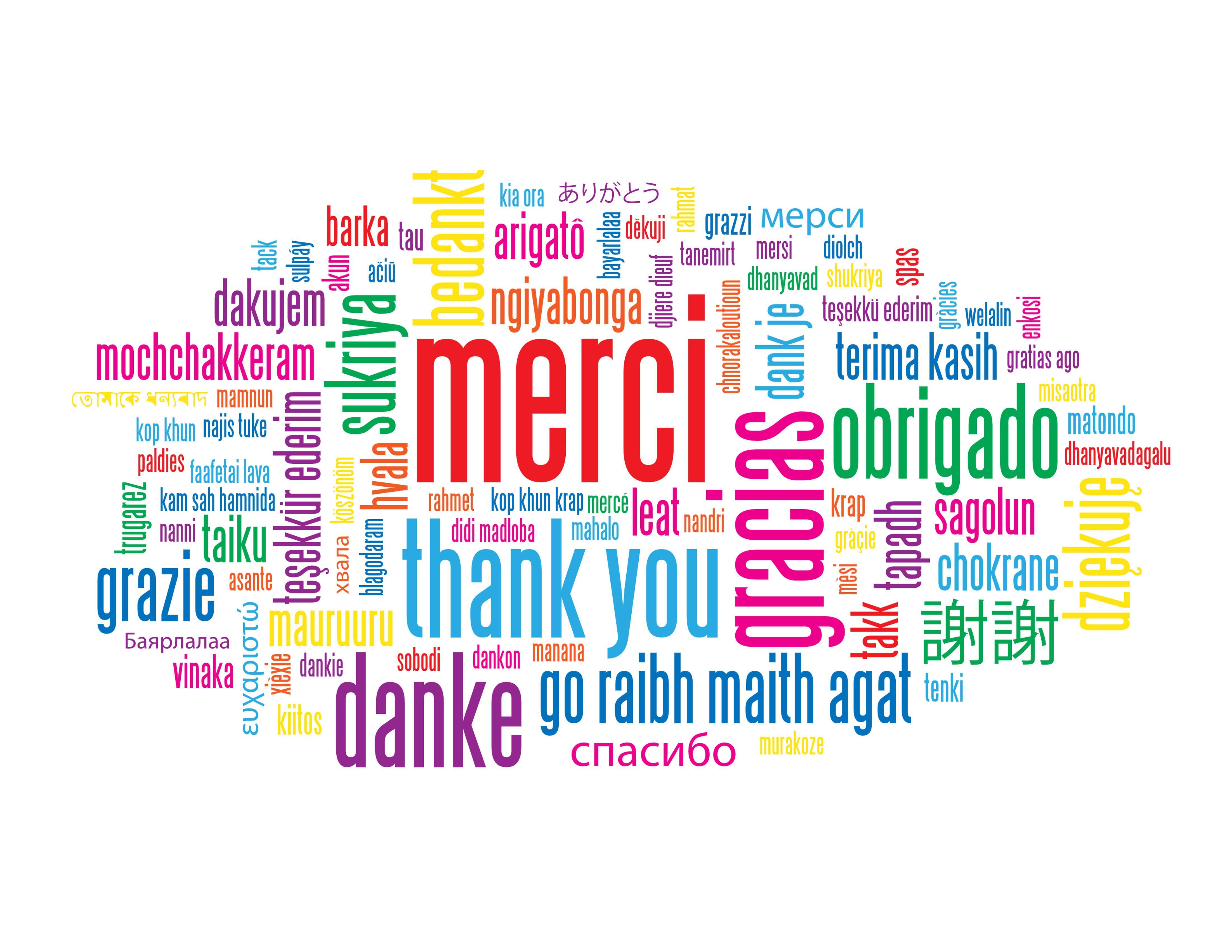 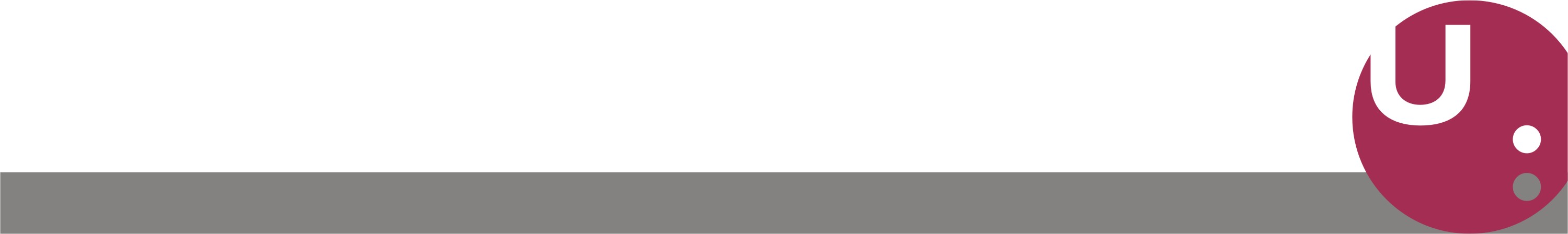 21